«Что нам осень принесла»
Выставка поделок из природного материала
Группа №7 «Бабочки»
Для поделок щедро осеньНам с деревьев шишки сбросит,Жёлуди, каштаны. –Соберу и стануИз кусочков пластилина,Камешков и шишек,И семян – делать павлинов,Петушков и мишек!Наши руки – не для скуки!Всё умеют делать руки!Интересные делаОсень детям принесла!
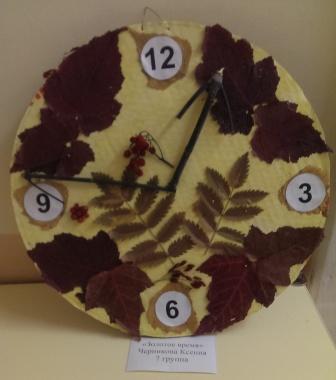 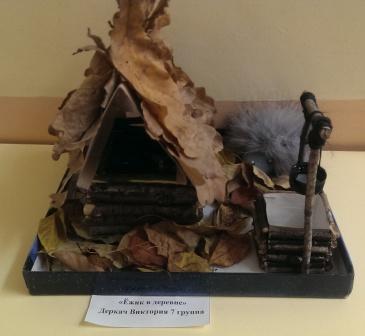 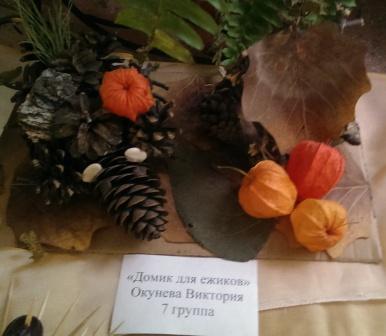 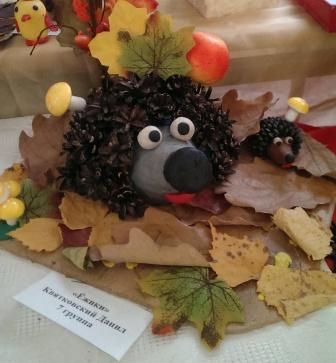 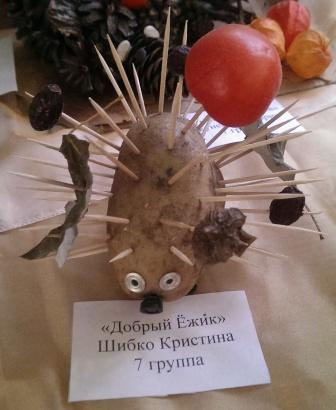 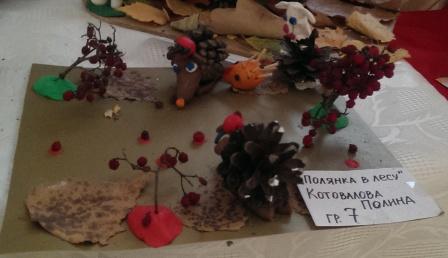 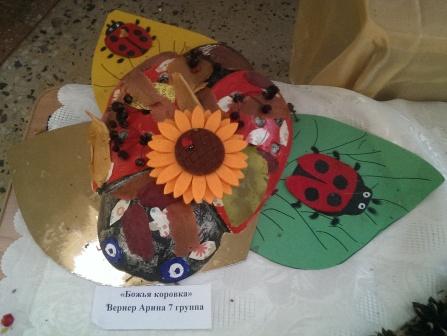 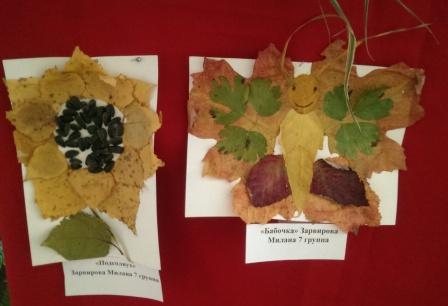 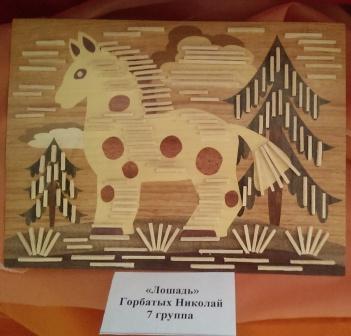 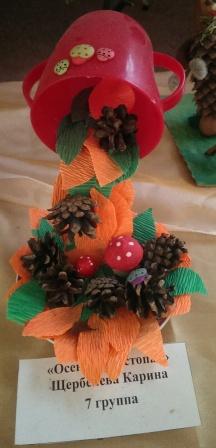 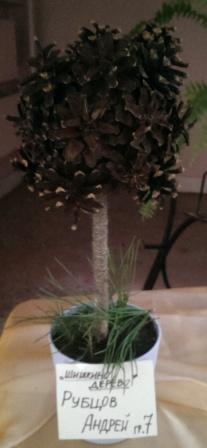 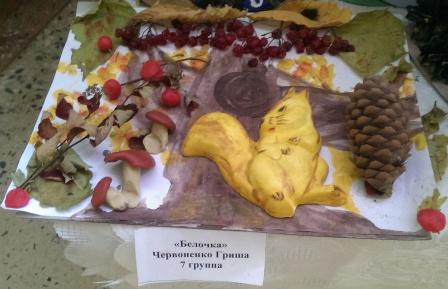 Спасибо,  
что принимаете 
активное  участие 
в жизни детского сада!